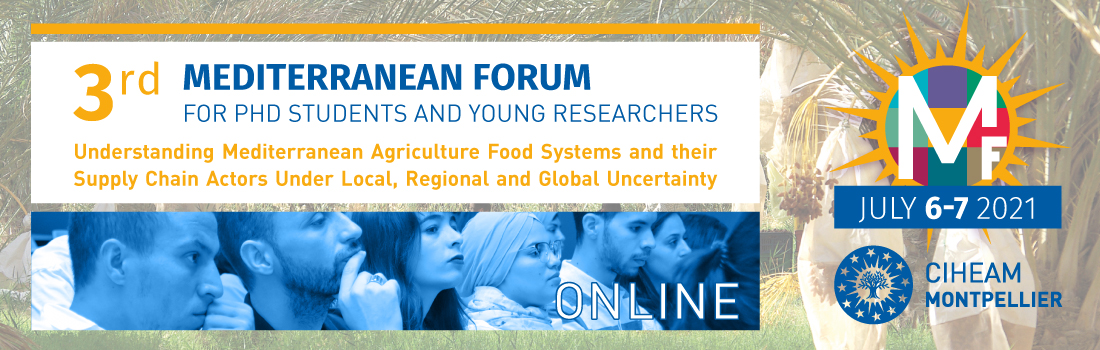 Influence du sol et de l’altitude sur le profil phénolique de quelques huiles d’olives algérienne
MedForum2021CIHEAM
Mounsif Charaf-eddine Bendi Djelloul*1, Pierangela Rovellini2, Roza Chenoune3
1Laboratoire d’écologie et  de gestion des écosystèmes naturels, Université de Tlemcen, Algérie
2INNOVHUB-SSI Area Oli e Grassi Via Giuseppe Colombo, 79 20133 Milano, Italy
3Institut Agronomique Méditerranéen de Montpellier, France
*Mounsif Charaf-eddine BENDI DJELLOUL: email: charaf-gh@hotmail.fr
Introduction
L'Algérie est l'un des principaux producteurs d'huile d'olive au monde (8ème), dispose d'un large éventail de variétés avec deux variétés dominantes Chemlal et Sigoise. Plusieurs huiles d’olive on été primées dans les concours internationaux
L'huile d'olive est un produit naturel connu par ces vertus et ces bienfaits pour la santé, elle est composée de 99% d'acides gras et 1% de la fraction mineure (antioxydants)
La qualité de l'huile d'olive vierge est influencée par divers facteurs agronomiques et naturels.
L’objectif de se travail est d’étudier l’effet de la composition du sol et de l’altitude sur la qualité de sept huiles d’olive de l’ouest algérien
2
Matériels et méthodes
Sept échantillons d'huiles on fait objet de cette étude
Les olives ont été récolter (décembre 2016) à la main (Altitude des vergers entre 50-730m). Extraction avec les systèmes continue (3ph) et par presse
Les paramètres de qualité (acidité, IP, K232, K270), l’analyse des tocophérols, la composition en acides gras (CPG) et le profil en composés phénoliques par HPLC et l’analyse pédologique sont déterminés. 
Le traitement des données est fait à l’aide de l’analyse multivarié (ACP) ) à l’aide du logiciel TANAGRA 2.0.
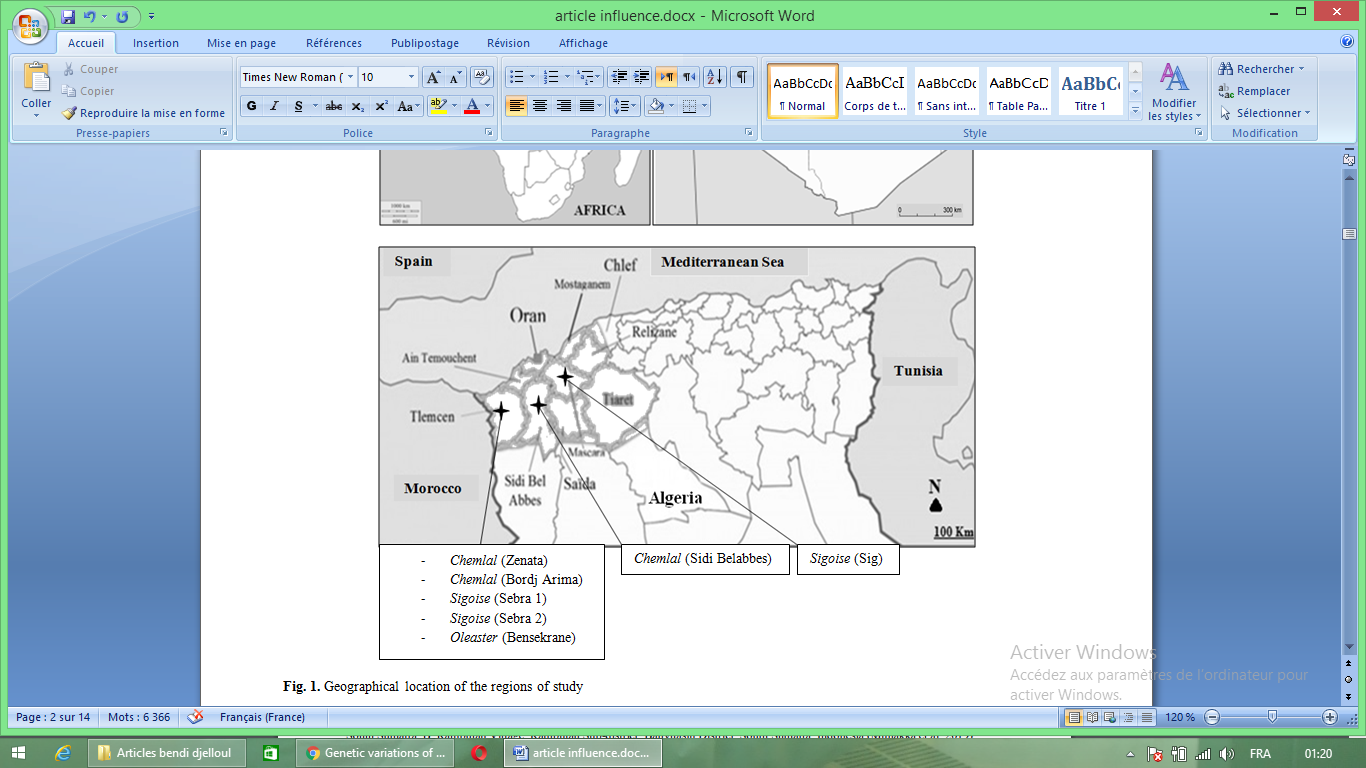 Fig.1. Localisation géographique des zones d’études
3
Résultats et discussion
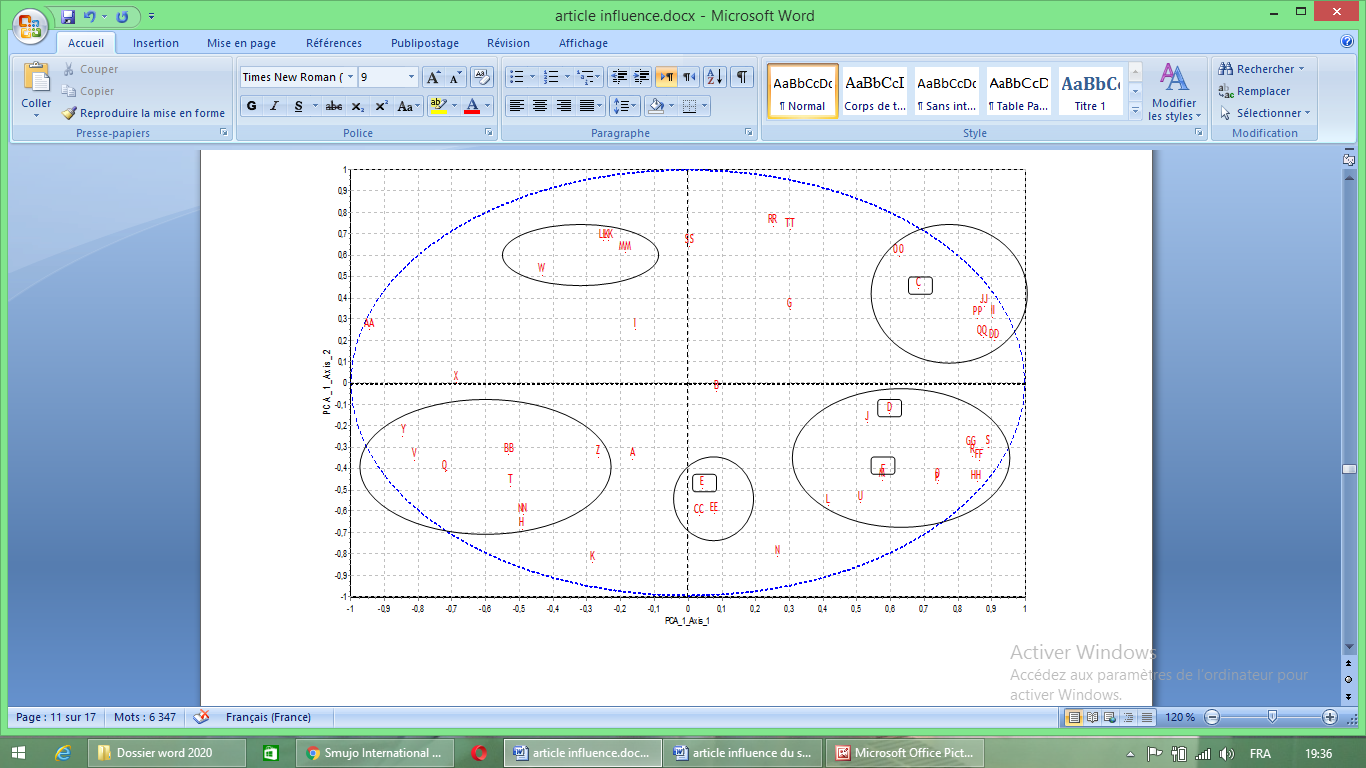 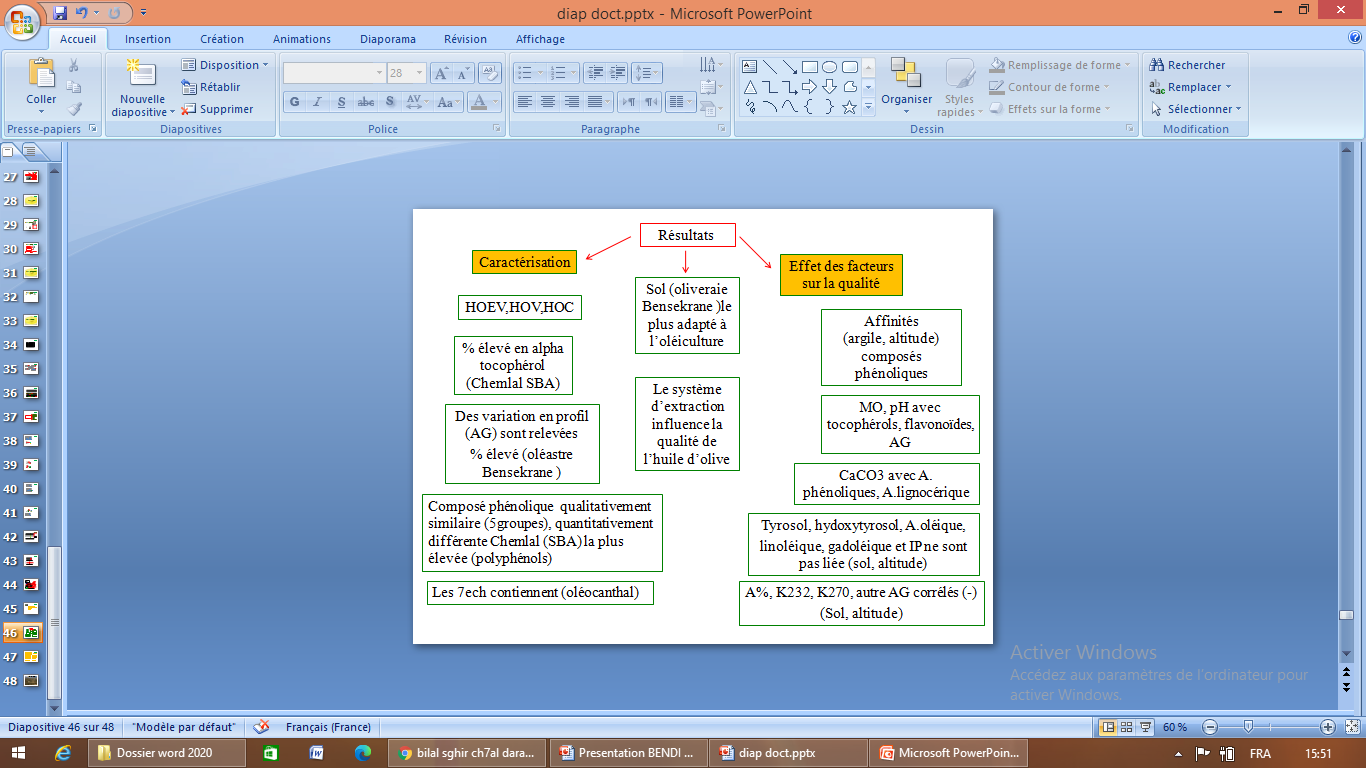 Fig.2. Cercle des corrélations des 
variables PC1, PC2
Conclusion
L’oléiculture traditionnelle algérienne et notamment dans l’Oranie est caractérisée par une grande Hétérogénéité, qui tient non seulement aux variabilités climatiques et géographique mais aussi au facteurs agronomiques, technologiques et variétaux.
4